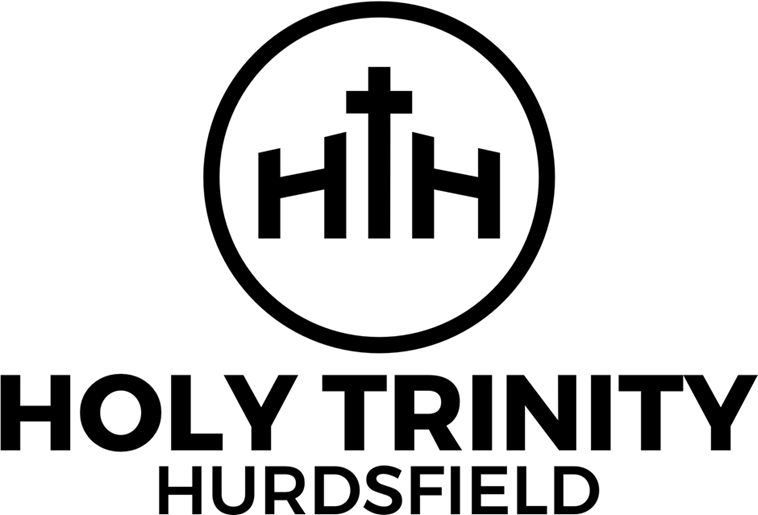 Accounts for 2021
A brief review
Income comparison - 2021 and 2020
Spend comparison - 2021 and 2020 (excludes Building for the Future project)
HTH funds at end of 2021